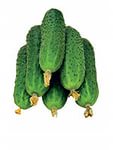 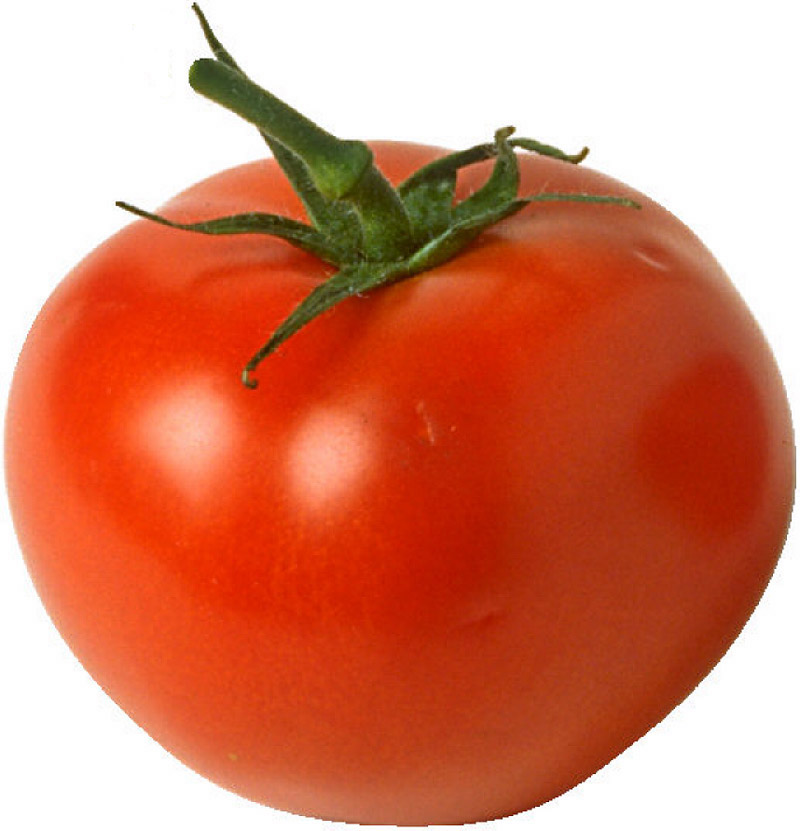 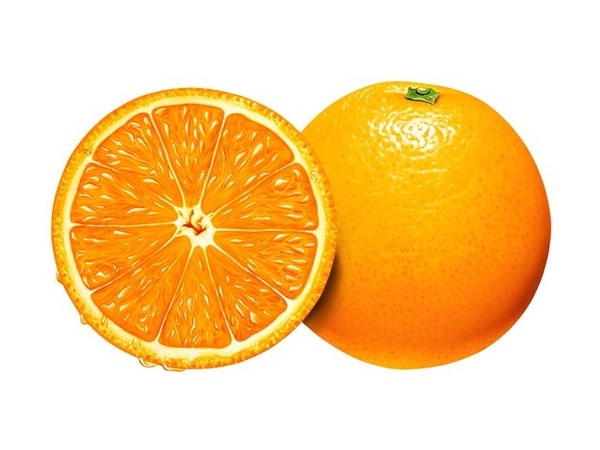 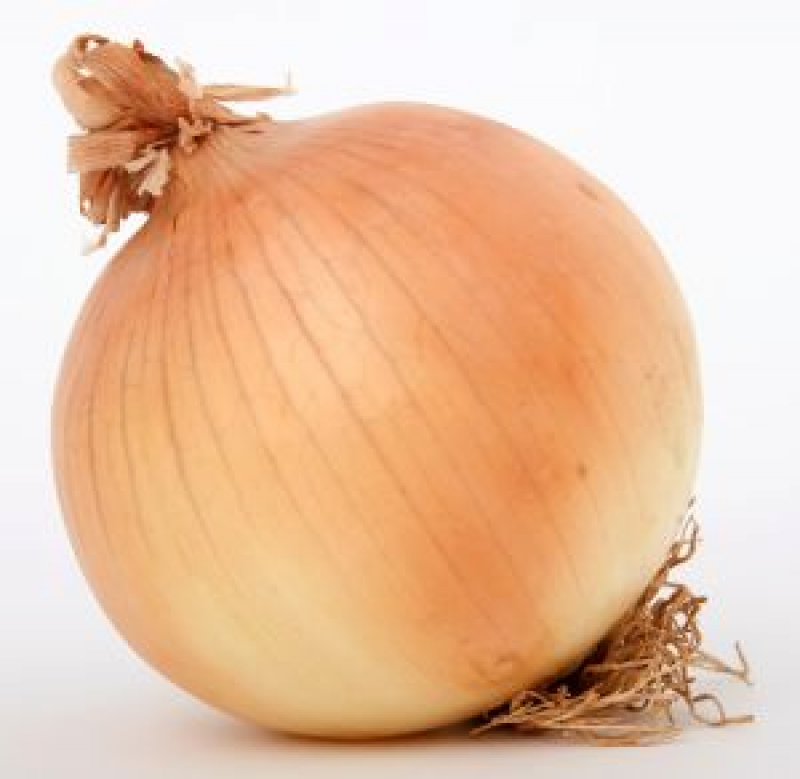 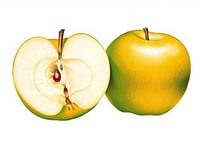 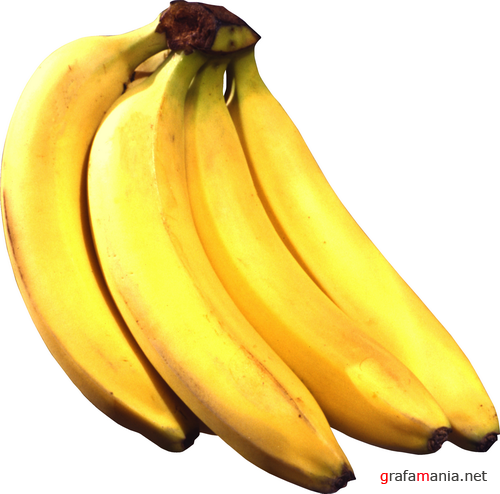 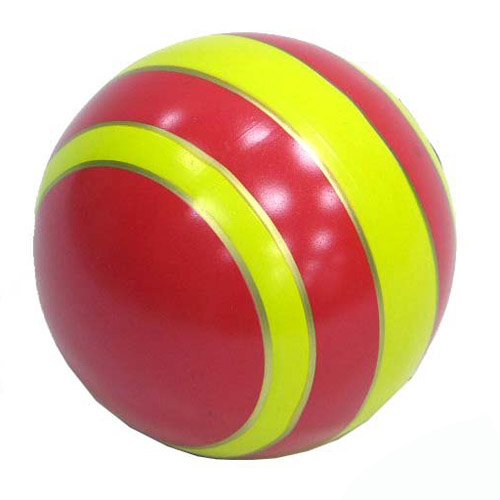 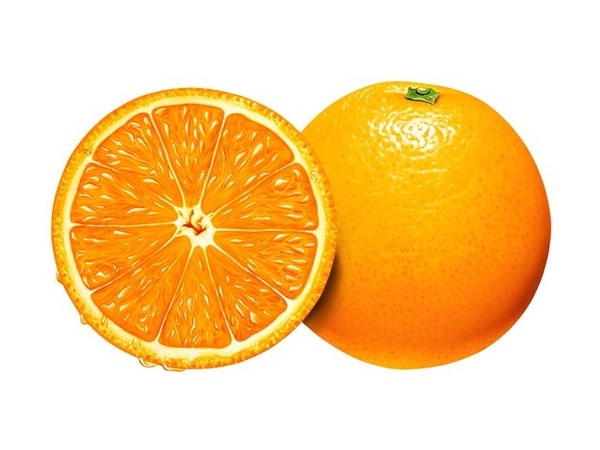 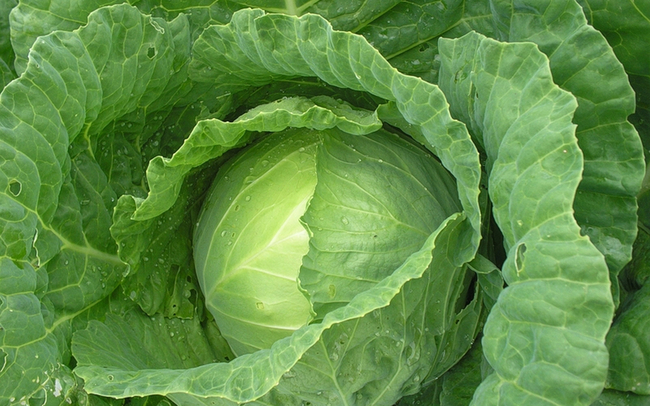 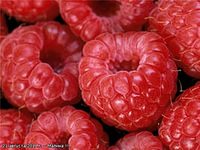 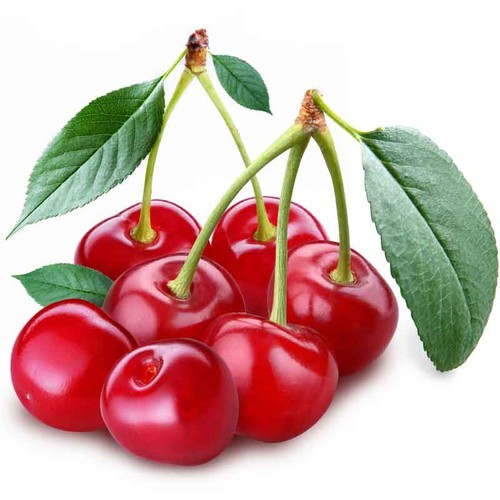 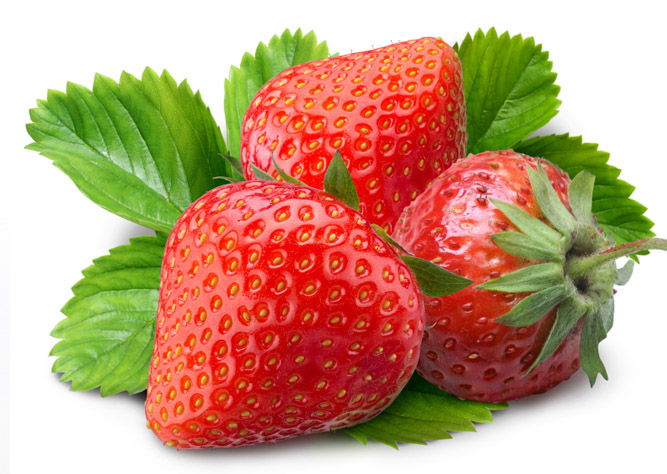 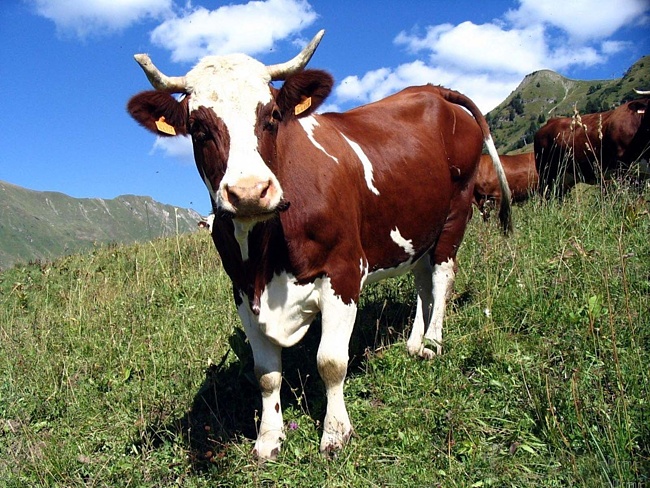 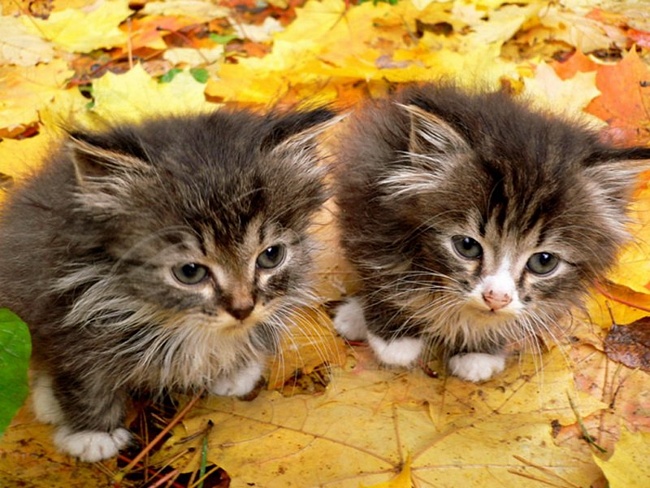 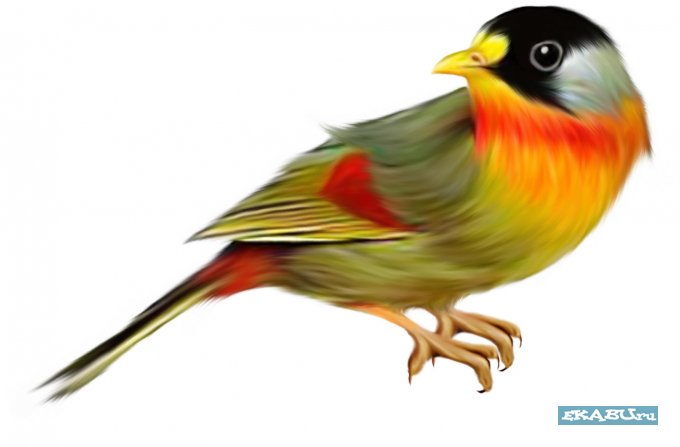 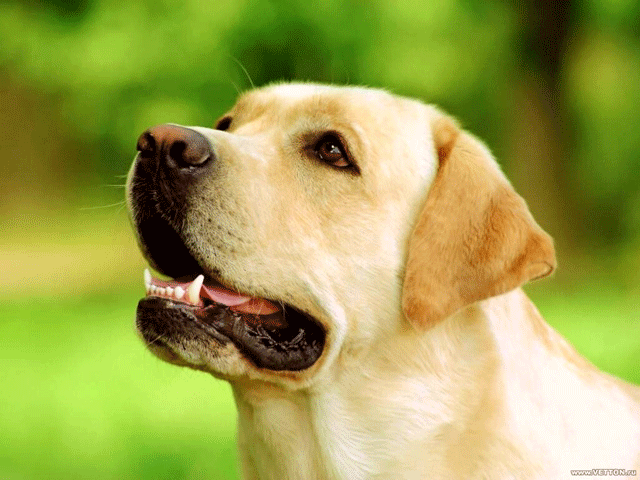 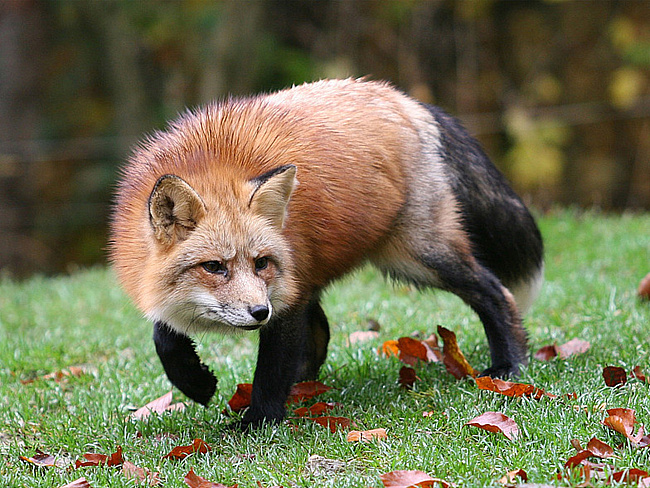 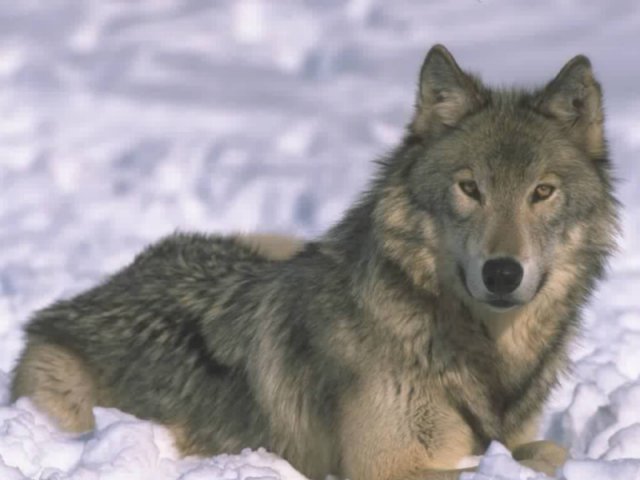 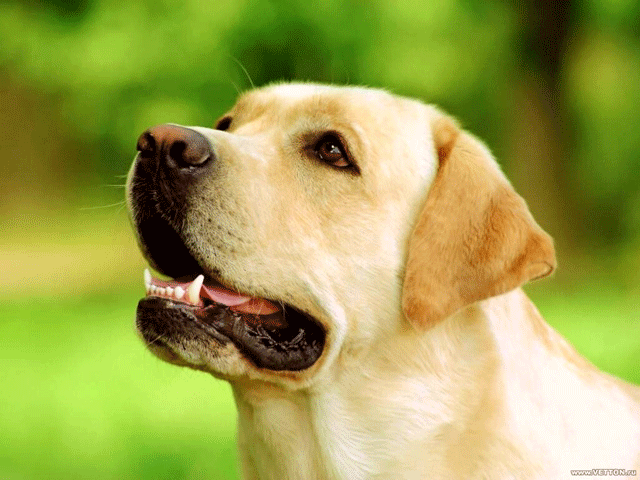 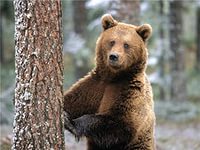 Дождик поливает, листья опадают,На улице холодает, когда это бывает?
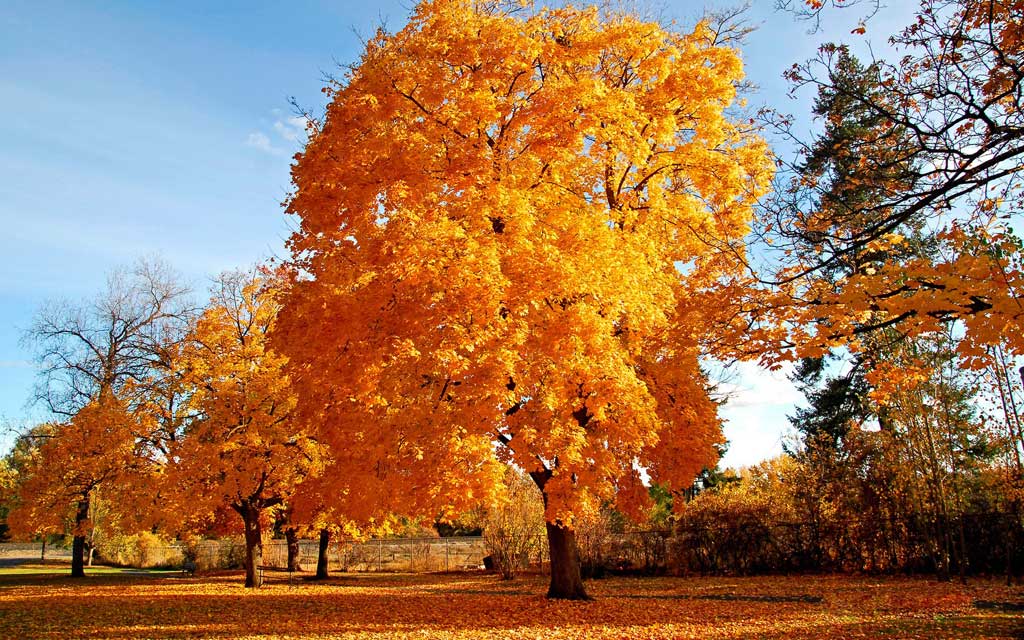 Листья разные кружатся,На землю ковриком ложатся.Ярких листьев хороводОсень с ветром к нам несет?
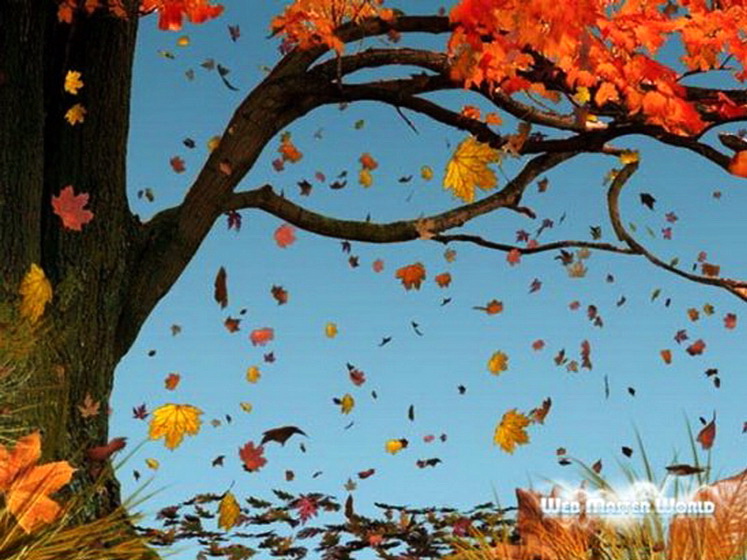 Он от засухи спасает,Лес он лечит и питает,Под него ты попадешь,Домой сухим ты не придешь!
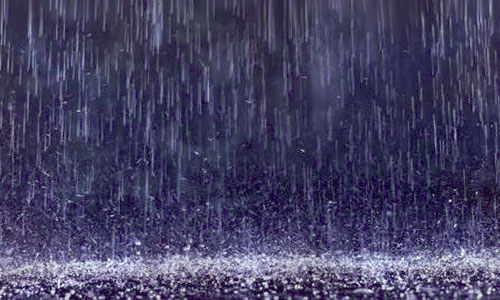 Жёлтое, круглое,По небу гуляет,Всех деток, согревает!
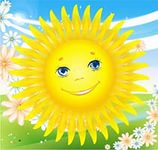